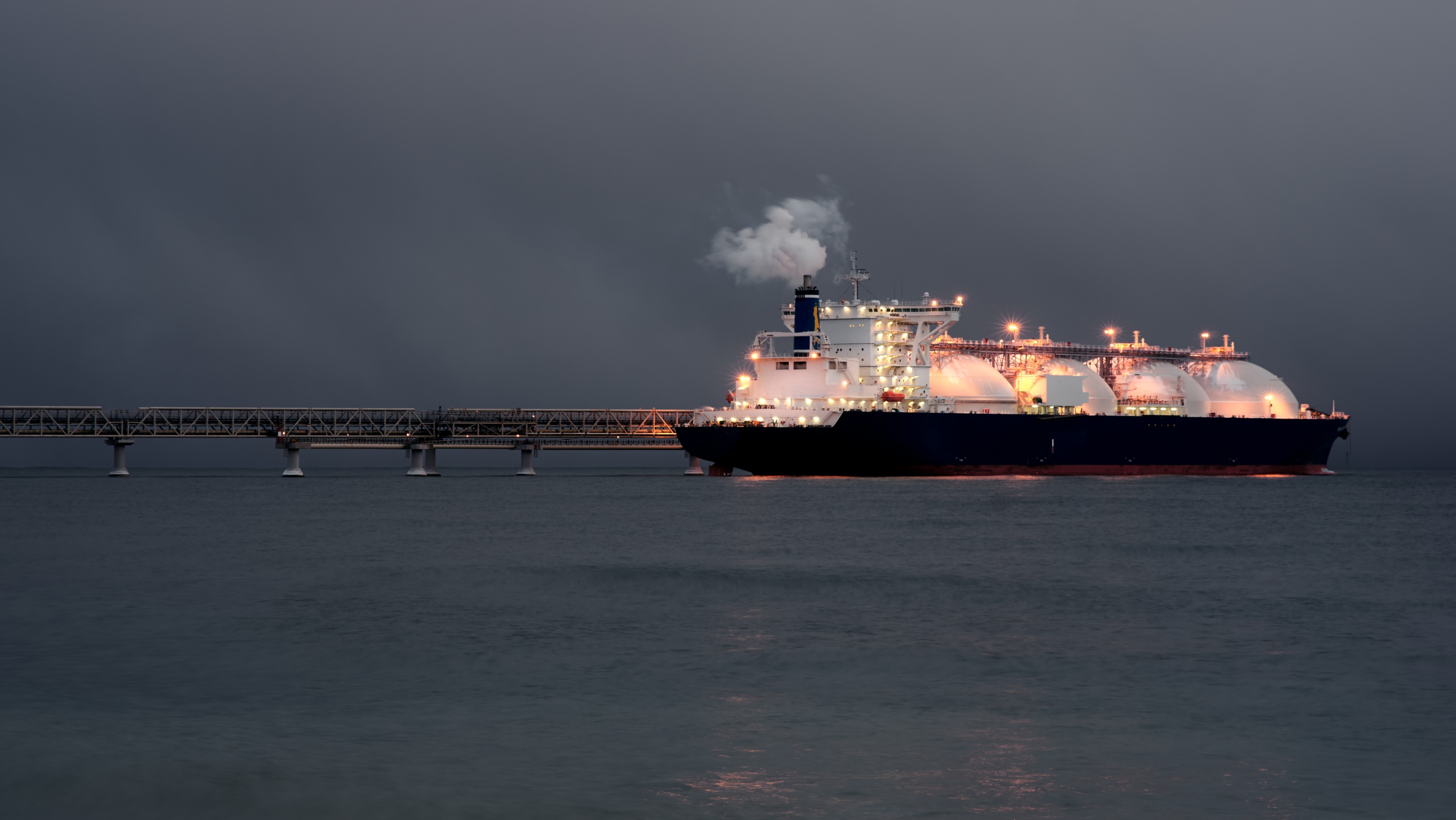 National Committee on Trade Facilitation - India’s Experience
Committee on Trade Facilitation - WTO
11th – 12th February, 2020
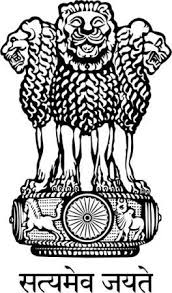 Outline
TFA and India’s Commitments
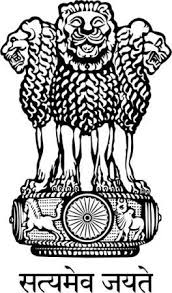 India’s Trade Facilitation Agreement (TFA) Compliance
TFA is the first ever multilateral agreement that aims to simplify customs regulations for cross-border movement of goods. 
It seeks to enhance transparency by readily available rules and regulations, simplification and harmonization of procedures for expediting movement, release and clearance of goods.
India ratified the World Trade Organization’s Trade Facilitation Agreement (TFA) on 22nd April 2016, which came into force on 22nd February 2017.
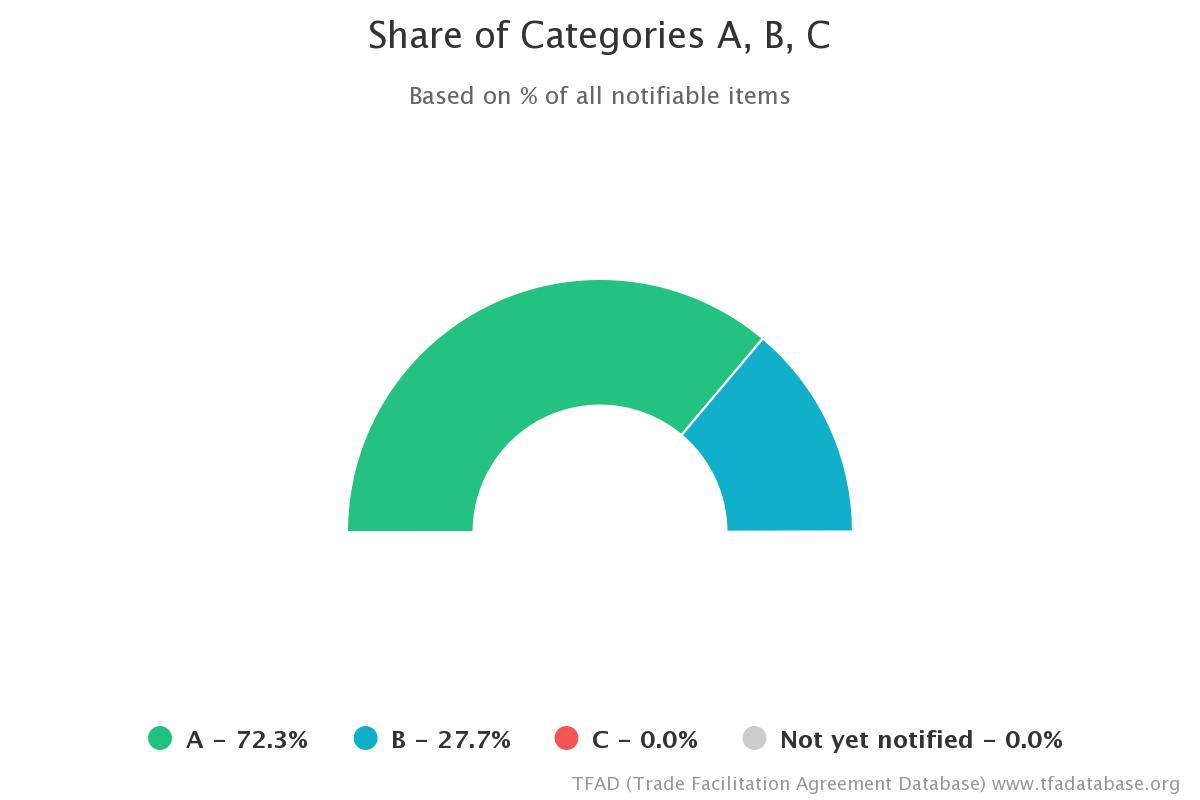 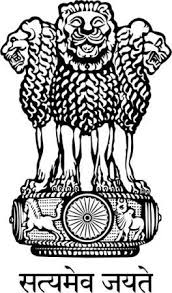 TFA and India’s Commitments – contd.
Problem Statement
Twin requirement of faster clearances with lower costs and more compliance to address issues of security, safety, health etc.
Requires all players in the supply chain to coordinate optimally
Need an effective platform to bring all of them together
Solution: NCTF mandated under Article 23.2 of TFA
NCTF and its Structure
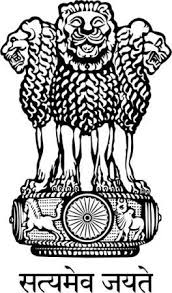 National Committee on Trade Facilitation (NCTF)
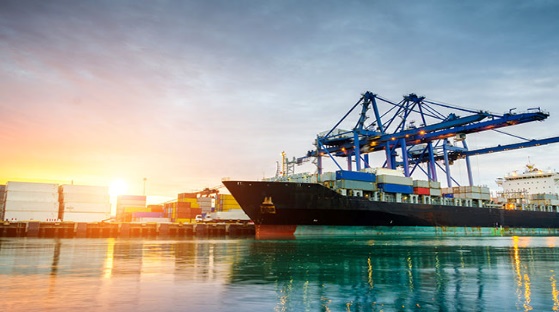 Article 23.2 of Section III :
National Committee on Trade Facilitation: Each Member shall establish and/or maintain a national committee on trade facilitation or designate an existing mechanism to facilitate both domestic coordination and implementation of the provisions of this Agreement.
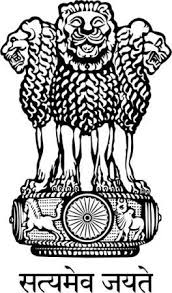 NCTF and its Structure– contd.
NCTF Structure Design Principles
Wide Representation
Coordination
Flow of Information
Decision Making Authority
Public and Private Ownership
TFA requires multiple stakeholders to come together in order to ease bottlenecks and facilitate cross border trade.
NCTF thus facilitates/ coordinates with various agencies at various levels to achieve common goals.
NCTF also facilitates the flow of information and knowledge sharing between different agencies and regions.
NCTF facilitates decision making processes w.r.t. various stakeholders.
NCTF has representation from both public and private stakeholders.
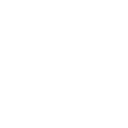 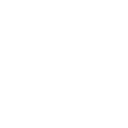 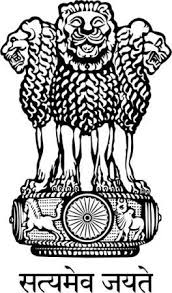 NCTF and its Structure– contd.
Implementation Institutional Mechanism (1/2)
National Committee on Trade Facilitation  (NCTF) 
to be chaired by Cabinet Secretary
Steering Committee 
to be chaired by Revenue Secretary and Commerce Secretary
Ad-hoc  Working Groups 
to assist with specific provisions
WG on Legislative Changes
WG on Time Release Study
WG on Infrastructure  Upgradation
WG on Outreach
WG on PGA regulation & procedure
NCTF and its Structure– contd.
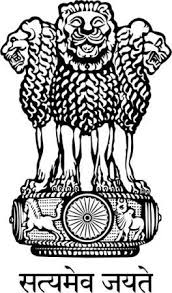 Implementation Institutional Mechanism (2/2)
Imports
Exports
Trans shipment
Transit
Sea Ports/ Operators 
Air cargo complexes,
ICD/CFS
Commerce and DGFT
Border Clearances
Airlines,
Shipping lines 
Freight 
Forwarders
Customs and 
PGAs
Railways
Roads
Coastal run / 
Waterways
 Banks / RBI
NCTF and its Structure– contd.
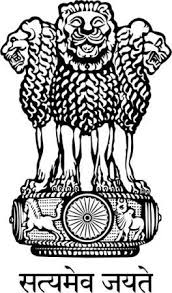 Border Clearance Ecosystem in India
Trade Facilitation - Government and Private Stakeholders work in tandem
Stakeholders
Food Safety
PGAs
Drug Controller
Quarantine
Wildlife
Environment
Security
Textile
Radiation
Telecom
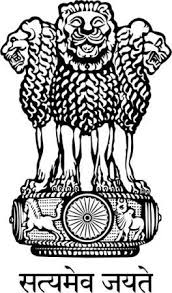 NCTF and its Structure– contd.
As a step further to facilitate trade, NCTF developed a National Trade Facilitation Action Plan (NTFAP)
The NTFAP is aligned to the TFA and aims at improving: 
inter- ministerial co-ordination for successful implementation of TFA
participation of small and medium-sized enterprises in global value chain
80 trade facilitation measures for fostering trade and development
01
Each activity is identified with a lead agency responsible for its execution
02
With either of the three timelines - short term (0-6 months) , mid term (6-18 months) and long – term (18-36 months)
03
Cat A and Cat B commitments of TFA—25 activities
04
Infrastructure and technology augmentation are prime enablers for trade facilitation-51 activities TFA plus category
05
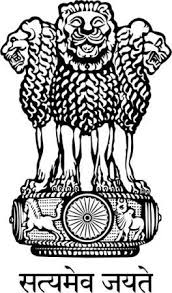 NCTF and its Structure– contd.
Leveraging Public Private Partnership in NCTF – Global Guidelines
Inclusiveness: Composition of NCTF is based on inclusiveness – increasing the involvement of private sector (across senior/ mid/ junior levels) for successful implementation of TF reforms
1
Consultation: Platform for consultation and dialogue between government departments and business community to provide insights at the time of formulation of legislations/ policies
2
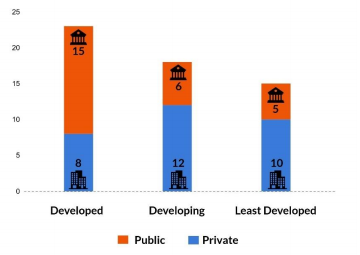 India’s National Committee on Trade Facilitation
Average number of public and private members in a NCTF across developed, developing and least developed economies
*Captured as per public and private sector stakeholders from NCTF committee
Source: UNCTAD Report – Trade and Transportation (Volume 8)
National Trade Facilitation Committees: Beyond compliance with the WTO Trade Facilitation Agreement ?
Source: UNCTAD Report – Trade and Transportation (Volume 8)
National Trade Facilitation Committees: Beyond compliance with the WTO Trade Facilitation Agreement ?
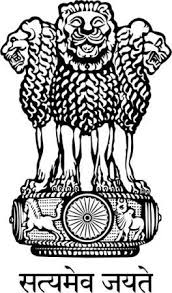 NCTF and its Structure– contd.
NCTF developed an agile tool to map implementation and undertake monitoring of TFA
Tracking
Monitoring
Collaborating
Real time MIS
Easier to update the status
Delegation of duties from NCTF/ Ministry
Single repository of all TFA compliances
Dashboard for birds-eye view
Ministry and Agency level compliance tracking
Customized reports
Article wise compliance status
Highlight delays and time overrun
Reminders for task completion
Repository of supporting documents
Verification of information at Ministry and NCTF levels
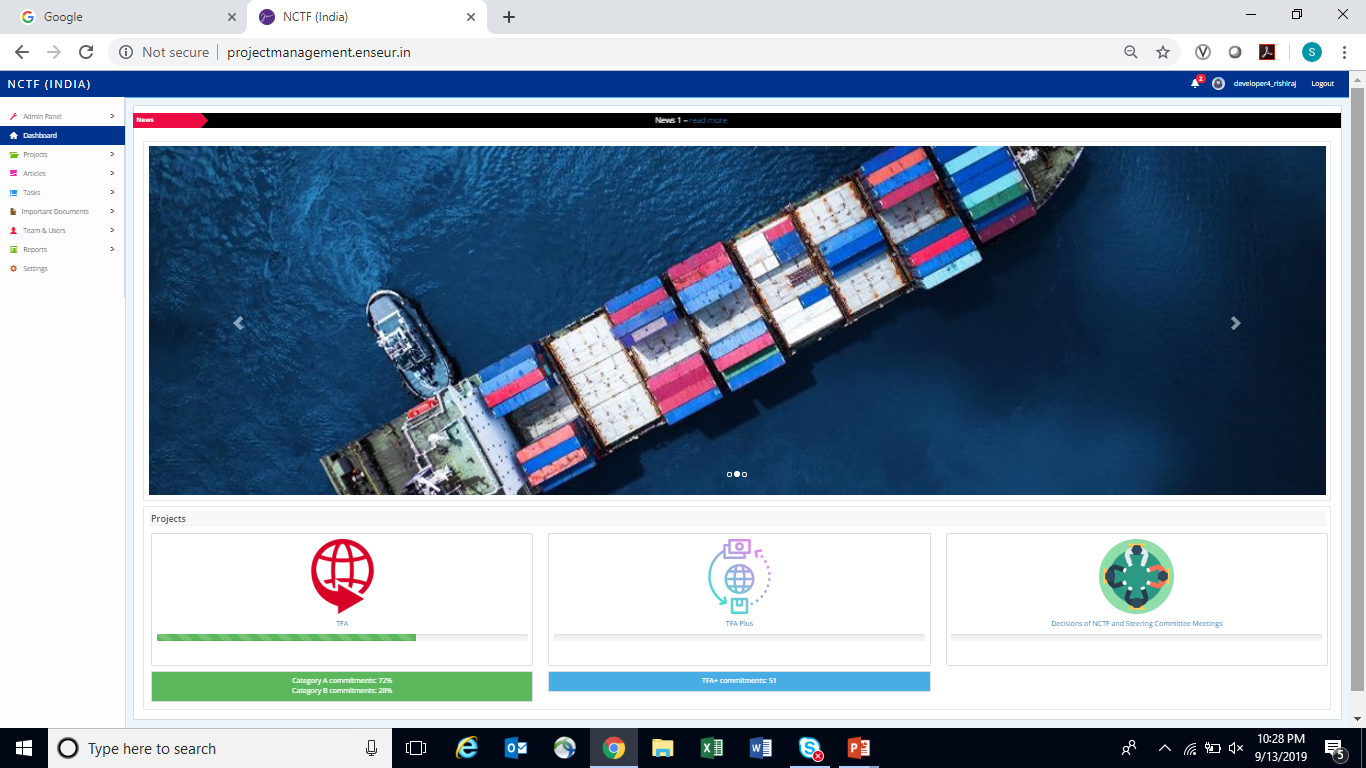 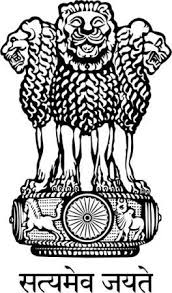 NCTF and its Structure– contd.
In 2019 a National TRS has been initiated under the aegis of NCTF  - to span across 5 Phases
ICEGATE , TOS , PCS , PQIS , FICS , CFS Systems , Custodian Systems and associated to be integrated and communicate to maximum extent possible
Integration of Systems
II. Collect
III. Recommend
I. Develop
IV. TRS App
V. Real time
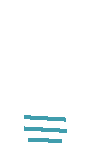 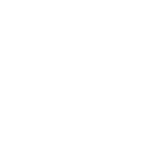 Develop Uniform methodology
A Uniform multi-dimensional methodology developed for measurement of release time across ports
Development of TRS APP
Information will  be sourced periodically and furnished in the app, to generate insights
Data collection 
Module 1 (during 01 – 07 August 2019) covered all sea ports and ICDs who are recording system generated time stamps on key efficiency parameters
Module 2 (during 03 – 09 September 2019) covered all air cargo complexes and integrated check posts who are recording system generated time stamps on key efficiency parameters
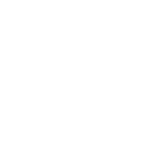 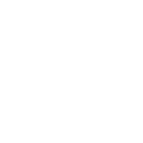 Live TRS
Real time visibility to KPIs by integration of data from different stakeholders and premises, by leveraging AI & ML to publish a live TRS, wherein a consignment can be mapped in real time
Standardised Data template
A data template which can be used across ports to collect data. To the extent feasible, maximum data shall be electronic.
Stakeholder specific actionable recommendations to measure efficiency parameter and have standardised operations across all ports
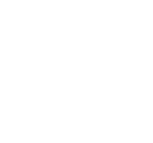 We are here !
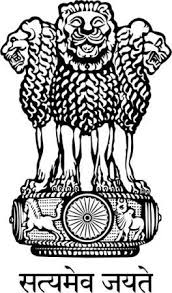 EoDB Rankings
Leading to Consistent Improvement in World Bank’s Doing Business Assessment
Exports
Time* (in hrs.)
Cost* (in USD)
329
USD
270
USD
81
Hrs
64
Hrs
Imports
Time* (in hrs.)
Cost* (in USD)
431
USD
366
USD
126
Hrs
85
Hrs
2018
2019
2018
2019
Source: World Bank
*Representation of Time and Cost includes average rankings of Delhi and Mumbai
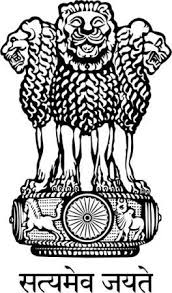 Conclusion
The clearance of exim cargo is a complicated process involving multiple agencies whose interests are not always fully aligned with the goal of speedy clearance of cargo. A major part of the effort by Indian Customs was thus working with all these stakeholder’s on a day-to-day basis. 

National  Committee on Trade Facilitation (NCTF), chaired by the Cabinet secretary of India has however enabled a more focused approach and prescribed precise time targets, to be achieved through all the stakeholder’s working in close coordination. 

Being members of NCTF-India, it has also been convenient to get consistent directions issued from the line ministries to their agencies at the port, thereby generating convergence. Outreach initiatives under the aegis of NCTF-India have also resulted in Government partnering with industry associations for seminars / workshops across the country so as to make the traders aware of TFA and to guide them to the different facilities made available to them for faster exim clearance. 

We are committed to increase facilitation by enhancing domestic coordination as well as by implementing WTO’s TFA provisions under the India’s NCTF.
Thank You
Raj Kumar Barthwal
Member (Customs)
barthwal.60@gov.in

Anurag Sehgal
Deputy Secretary
sehgal.anurag@nic.in